Prepositions and adverbs
[Speaker Notes: All these slides are based on the teaching outlined in the document ‘Teaching_1_Pronouns’ available from Hamilton.  
It is essential to read the teaching before using this powerpoint presentation.]
Prepositions
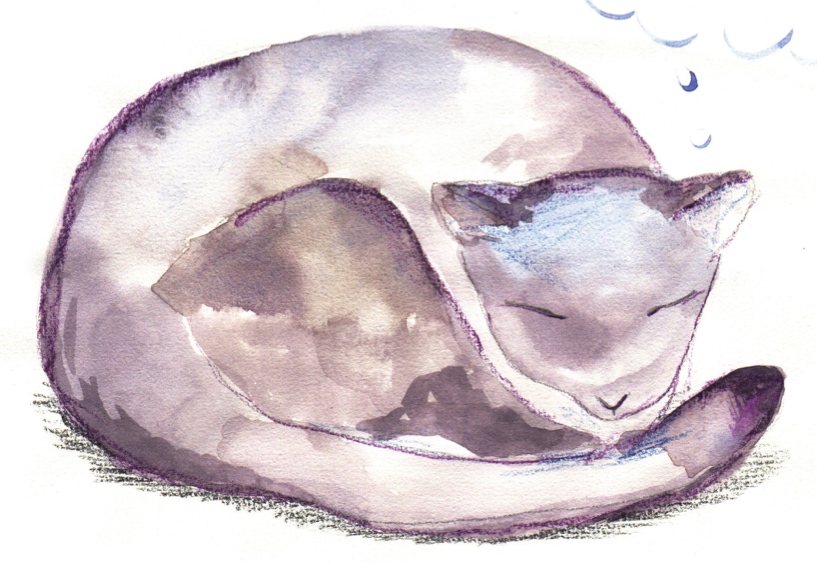 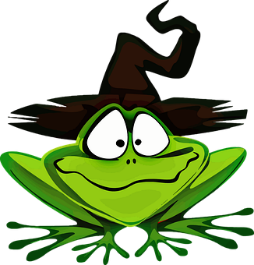 Verbs 
Verbs indicate that someone or something is 
doing, feeling or being.
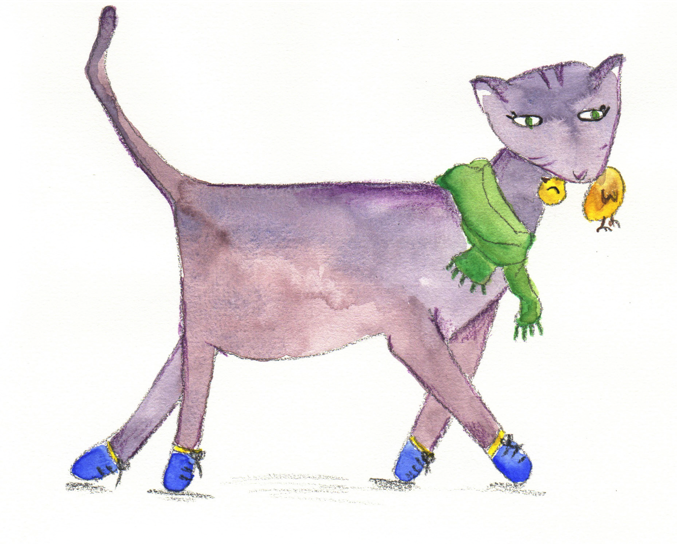 Hermione reads.
A shadow looms.
The cat appears.
I laughed!
Usually verbs have the name of a person or thing or a pronoun 
in front of them.
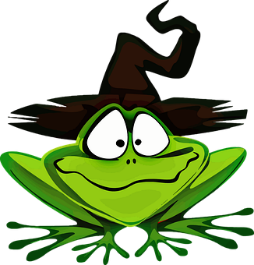 Revision
Phrases 
A phrase is a group of words which adds meaning to a sentence.
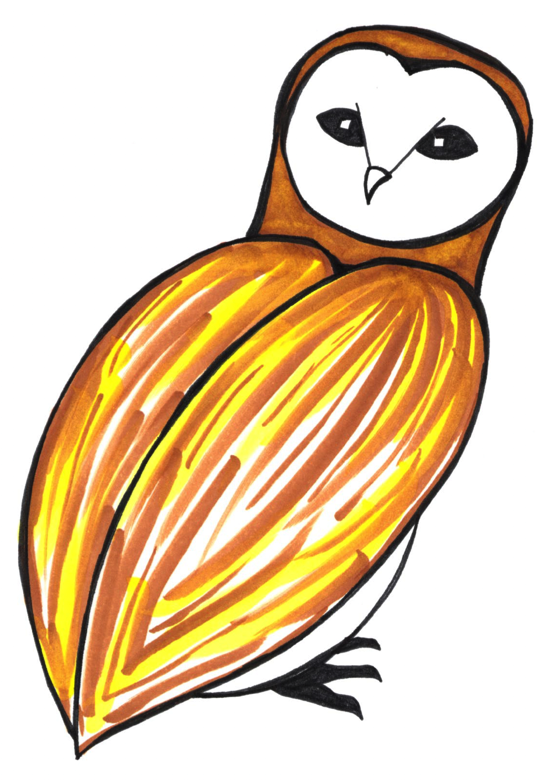 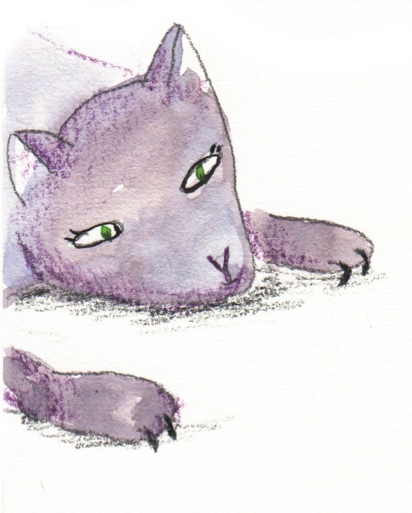 behind the library shelves
with my owl
during the night
because of the spell
There is no active verb in a phrase.
Revision
Prepositions 
Prepositions tell us how words are related.
above
when
over
because of
before
between
on
from
due to
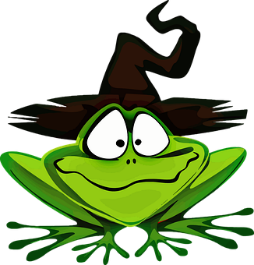 in
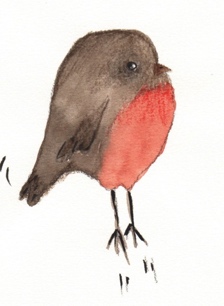 since
outside
inside
during
from
where
why or how
under
on
at
after
for
below
Can you see a pattern in the grouping of these prepositions?
Prepositions 
Prepositions link a phrase to a sentence.
I think there is someone
behind the dog!
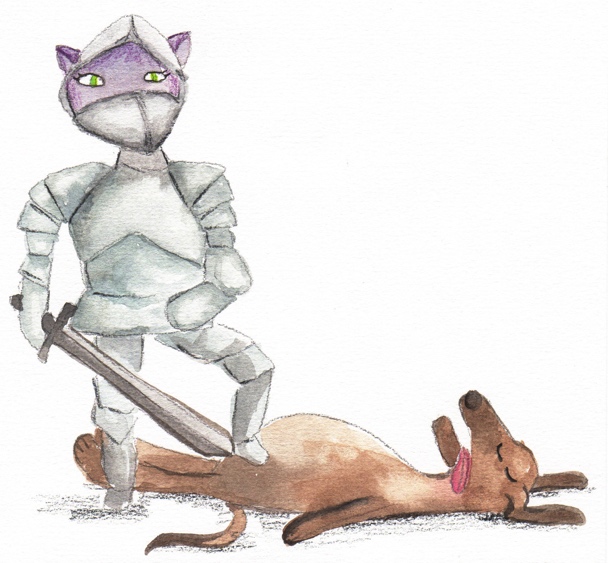 with my friends.
I explore Hogwarts
They followed the teacher
to the classroom.
The suit of armour came
away from the wall.
Prepositions 
Prepositions tell us abouttime, place and cause.
and why or how.
, where
when
When?
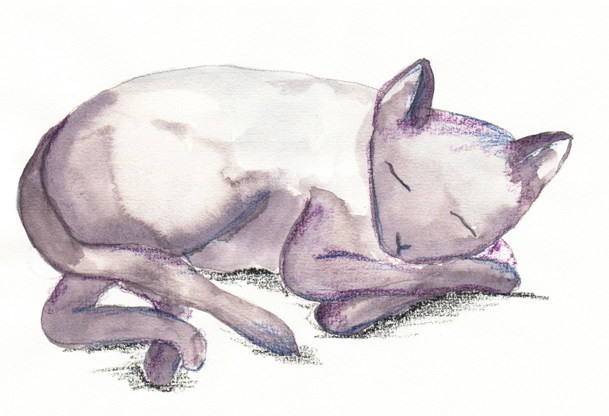 at dawn.
We found Mrs Norris
We found Mrs Norris
during the day.
Prepositions
while, since,
before, during, after, at, on
after breakfast.
We found Mrs Norris
Try adding your own prepositional phrase to tell us when.
Prepositions 
Prepositions tell us aboutme, place and cause.
where
when ,
and why or how.
Where?
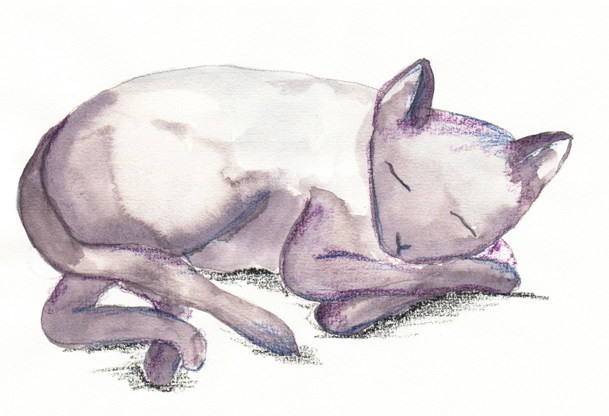 outside the library.
We found Mrs Norris
We found Mrs Norris
below the castle.
in the forbidden forest.
We found Mrs Norris
Prepositions
above, below,
inside, outside, on, in, between
Try adding your own prepositional phrase to tell us where.
Prepositions 
Prepositions tell us abouttime, place and cause.
when,
where and
why or how.
How?
We found Mrs Norris
from our careful search.
Why?
due to sheer luck.
We found Mrs Norris
How?
We found Mrs Norris
because of the spell.
Prepositions

because of, due to,
from, for,
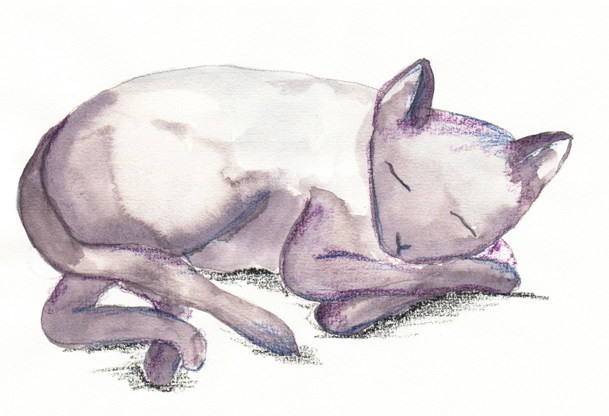 Try adding your own prepositional phrase to tell us why or how.
Prepositions 
Prepositions can be used at the beginning or end of a sentence.
something is hiding.
Something is hiding
inside the suit of armour.
Inside the armour,
I try out spells
I try out spells.
with my friends.
With my friends,
They followed Mrs Norris
they followed the cat.
down the corridor.
Down the corridor,
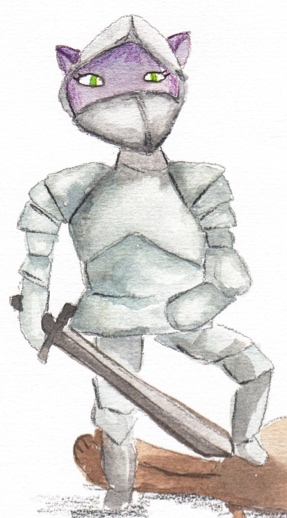 She did not notice
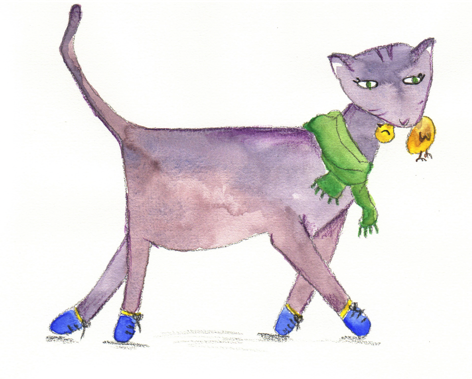 because of the cloak
over our heads.
Can you make a new sentence by swapping the phrases?
Adverbs
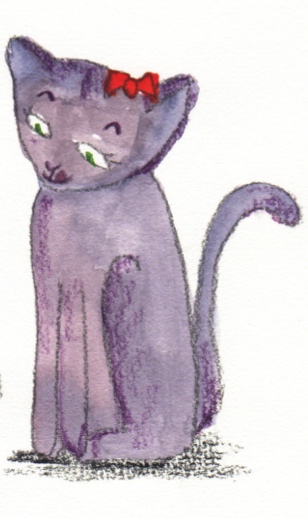 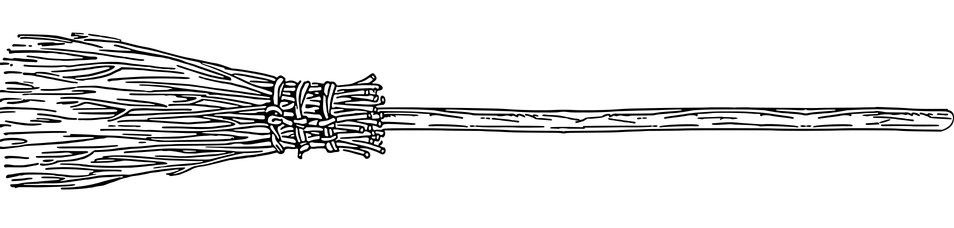 Adverbs
Verbs are doing, being or feeling words.
speak
fly
think
run
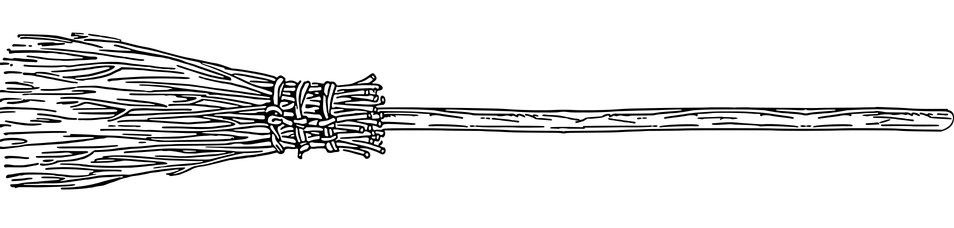 An adverb tells you more about a verb.
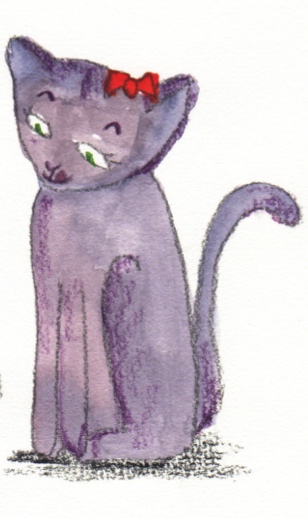 carefully
quickly
loudly
steadily
fly steadily
speak carefully
think quickly
Try modifying one of the verbs with one of the adverbs?
Revision
Adverbs
Some adverbs do not end in ly.
there
tomorrow
now
soon
here
then
They can still tell you more about a verb.
Where?
I lost my broomstick
here.
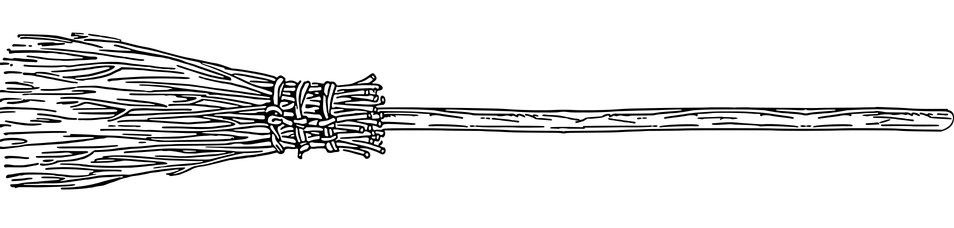 When?
I want a cat
now.
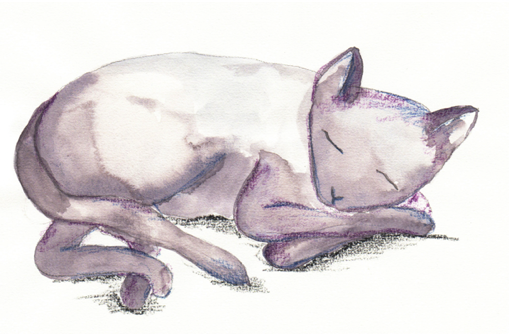 Try modifying one of the verbs with one of the adverbs?
Adverbs 
Adverbs tell us about when, where and why or how.
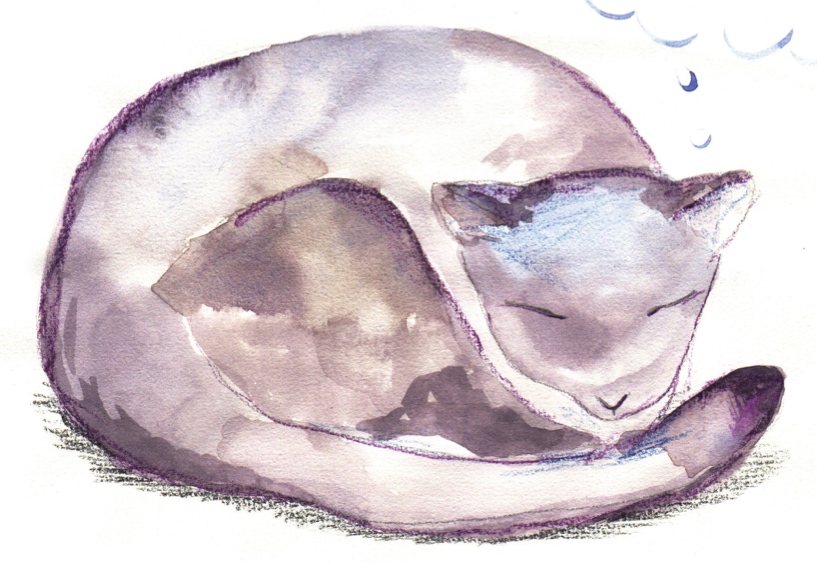 When?
daily.
The cat slept
earlier.
The cat slept
yesterday.
The cat slept
The verb ‘slept’ is modified by the adverbs.
Can you think of any other adverbs which answer the question: When?
Adverbs 
Adverbs tell us about when, where and why or how.
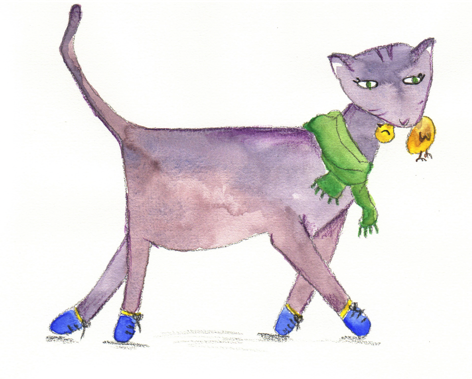 Where?
here.
The cat walked
there.
The cat walked
outside.
The cat walked
The verb ‘walked’ is modified by the adverbs.
Can you think of any other adverbs which answer the question: Where?
Adverbs 
Adverbs tell us about when, where and how or why.
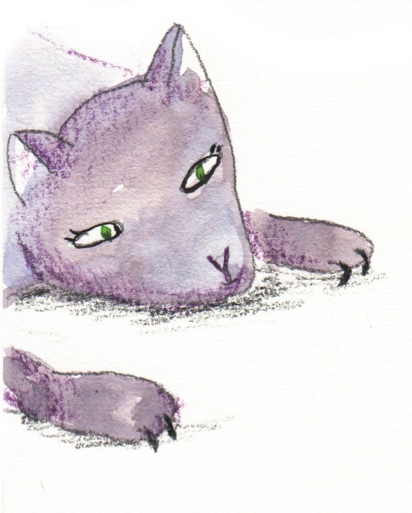 How?
silently.
The cat watched
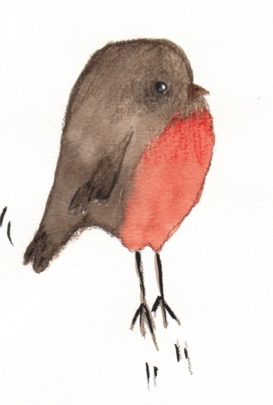 intently.
The cat watched
avidly.
The cat watched
The verb ‘watched’ is modified by the adverbs.
Can you think of any other adverbs which answer the question: How?
End